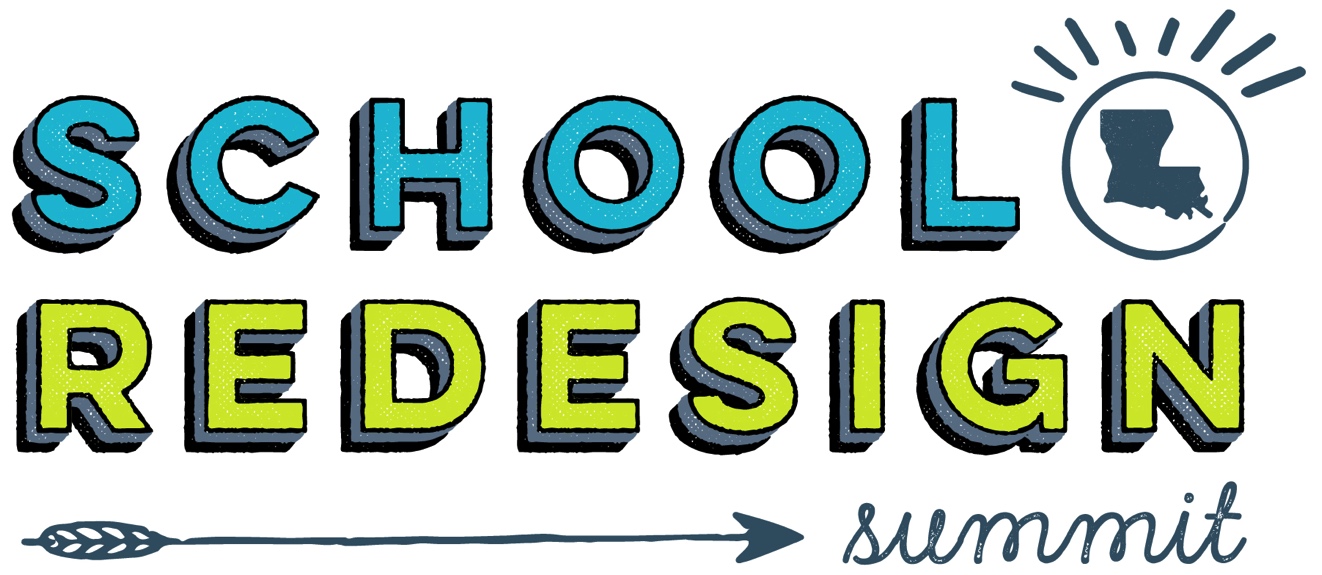 LEA and Network Huddles
January 19, 2017
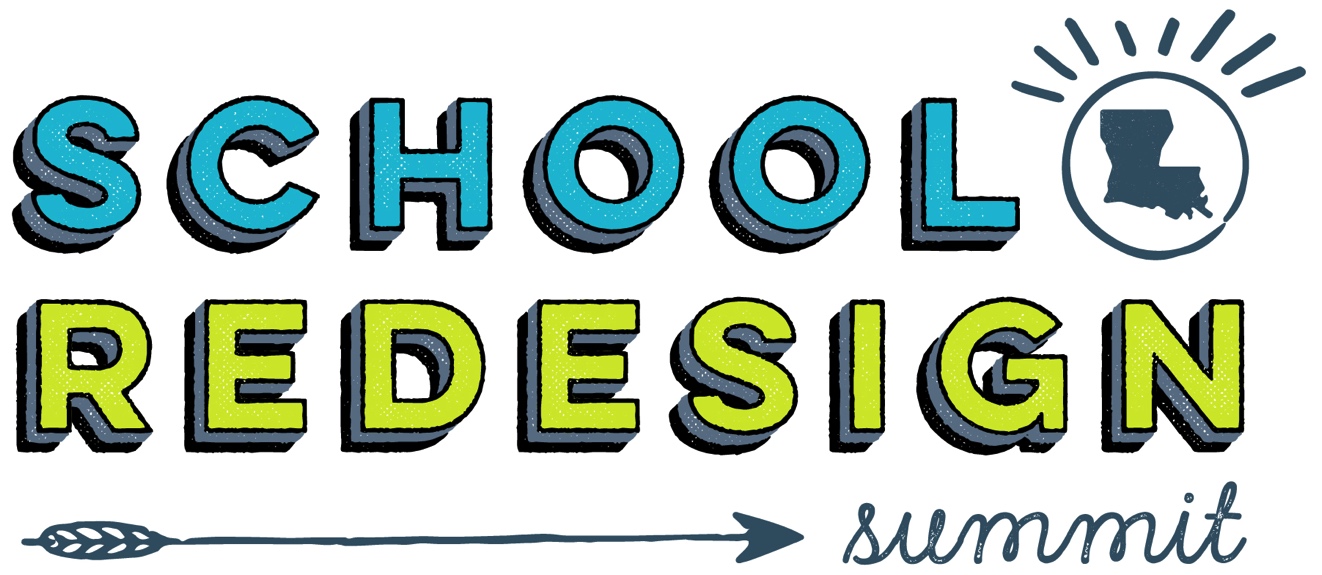 Supporting Struggling Schools
9:15 to 10:00 AM
Objectives
In this session, we will:
Describe the requirements for school redesign under ESSA,
Explain Louisiana’s school turnaround strategy, and
Plan to get the most out of the Summit with your team.
3
Reflections on Morning Panel
Take 5 minutes to share, at your table, your reflections from the morning panel.  Consider:

Which points stood out to you as being most relevant to your school or district?
What do these reflections mean you will do differently as you plan for school redesign in your school or district?
What does this mean about what you most want to get out of your day at the Summit?
4
Persistently Struggling Schools
Louisiana educators have made progress in reducing the number of students in struggling schools.  In 2015, more than 10,000 fewer students attended D and F schools than did in 2013 across the state. 

However, a sizable number of schools continually struggle to provide an excellent education to students. 

In our network:
112 schools, 28% of schools, received a letter grade of F or D in 2016.
45,457 students attend these schools.
5
ESSA Requirements
The Every Student Succeeds Act requires that local districts and states intervene with persistently struggling schools.  

The state is required to:
Identify persistently struggling schools 
Award school improvement set aside dollars to districts that have strong evidence-based plans for improving their struggling schools
Intervene in schools that do not improve over time

Local Education Agencies are required to:
Develop an evidence-based school improvement plan for each struggling school within their LEA
Engage local stakeholders in the development of the plan
6
The School Redesign Summit
Each district will build a plan based in evidence to address the challenges at each struggling school.  Research has shown that struggling schools that improve often rely on support from outside partners.  

The Department has invited all interested partners who employ evidence-based strategies and have a proven track record of success to the School Redesign Summit.  This day serves as an opportunity for districts to begin brainstorming strategies with these partners, who may or may not become a part of the district’s ultimate plan for school redesign.   

The goal of the School Redesign Summit is to launch the planning process to improve our state’s persistently struggling schools.
7
Schedule for the Summit
8
Partner Conversation Round 1
The first partner conversation will be a series of seven 10 –minute discussions between districts and partners.  During each discussion consider:
What specifically will this organization do to support school improvement?
Would your district want to learn more about how this organization could support your district/school? 

Make sure you have access to:
Your district’s schedule.  If your district has multiple schedules, please split your group.
Note-taking guide.  This may help you keep track of which organizations you may want to to meet with in the afternoon.
9
Between Round 1 and Round 2
Between the morning and the afternoon:

Each district will have 20 minutes to rank order the organizations (at least 7) with whom you would like to meet in the afternoon.
The Department will use these to build schedules over the lunch hour.  Each district will receive a schedule of three organizations.  These schedules will be based on district preference and district need.
All schedules will be posted online by the end of lunch.
10
Partner Conversation 2
During these longer discussions, districts and partners will begin to brainstorm strategies for improving student achievement at one of the district’s schools.  

Districts should start this discussion by identifying one school on which to focus.  For that school summarize:
Student achievement results—both progress and challenges
The reasons behind the student achievement results

This should serve as a launching off point for the district and the partner to brainstorm how they might work together to address the challenges at this school.
11
Next Steps
Check your district’s schedule and make sure you know the rooms to which you will be going.  
If your district is splitting up into two groups, please determine who will be in each group. Please split your group evenly.
At each partner presentation, consider:
What specifically will this organization do to support school improvement?
Would our district want to learn more about how this organization could support your district/school?
An electronic version of the note-taking guide in your folders can be found in the Summit Document Library here: bit.ly/redesignsummit 

We will meet back in this room at 12 pm.
12
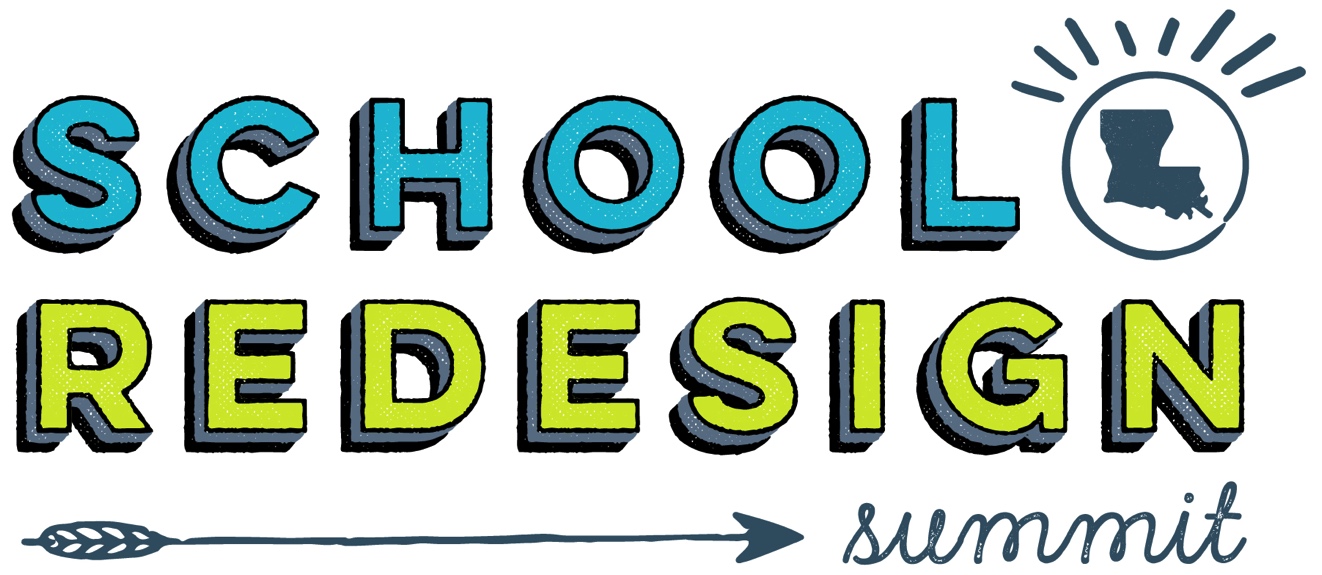 Identifying Promising Partners
12:00 PM to 1:25 PM
Objectives
In this session, we will:
Rank order at least 7 partners with whom your district wants to have more in-depth conversations this afternoon
Plan for your afternoon conversations
14
Initial Partner Conversations
Your district now has 20 minutes to narrow your priorities for the afternoon down to a list of any organization (but at least 7) with whom you would be interested in meeting this afternoon.  We will be working to finalize a schedule that includes three partners for each district.  These will be provided at the end of lunch.
Please make sure to follow these instructions carefully.

Pick up one partner preference sheet per district from the front of the room.
Rank order at least 7 organizations with whom your district is interested in meeting with this afternoon.
Return this page to the back of the room by 12:20.
15
Identifying Promising Partners
After you have selected these partners and are waiting for your afternoon schedule to be finalized, prepare for your afternoon sessions.  

Districts should start this discussion by identifying one school on which to focus.  For that school summarize:
Student achievement results—both progress and challenges
The reasons behind the student achievement results

This should serve as a launching off point for the district and the partner to brainstorm how they might work together to address the challenges at this school. 

You may wish to use data from District or School Report cards on LDE’s website: www.louisianabelieves.com
16
Identifying Promising Partners
Round 2 schedules can now be accessed at the following link:

bit.ly/round2schedules







We will meet back in this room at 3:25.
17
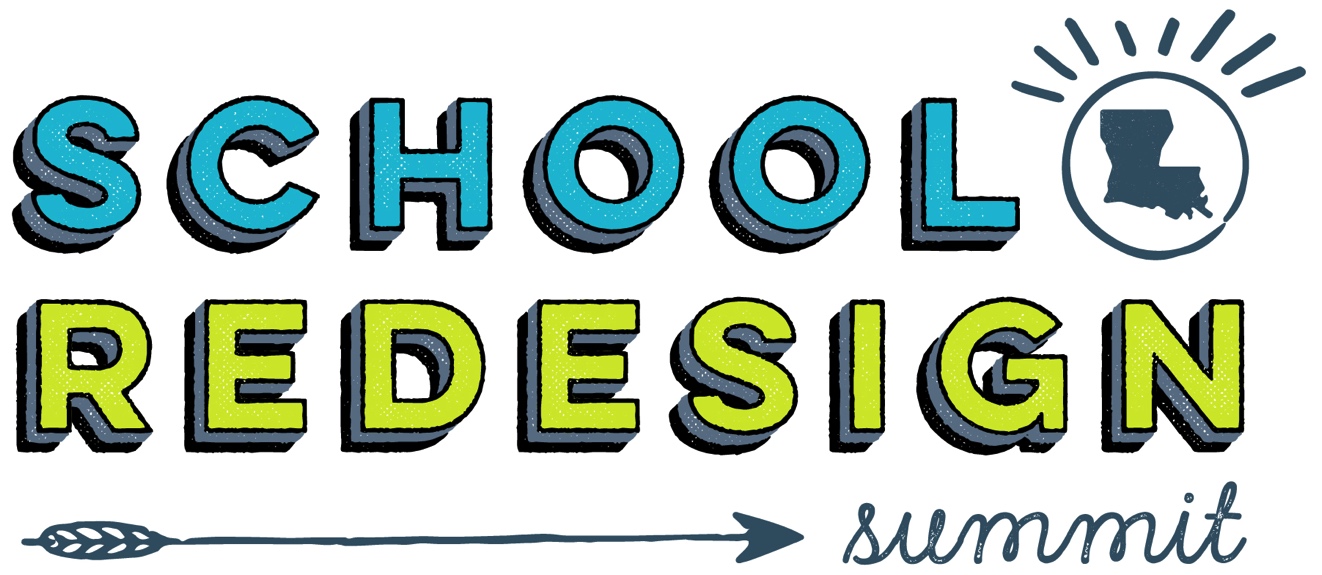 Beginning the Planning Process
3:25 to 4:00 PM
Objectives
In this session, we will:
Identify the specific next steps you will take with any partner with whom you would like to pursue more information
Describe the upcoming process to build plans for improving struggling schools
19
ESSA Requirements
The Every Student Succeeds Act requires that local districts and states intervene with persistently struggling schools.  

The state is required to:
Identify persistently struggling schools 
Award school improvement set aside dollars to districts that have strong evidence-based plans for improving their struggling schools
Intervene in schools that do not improve over time

Local Education Agencies are required to:
Develop a research-based school improvement plan for each struggling school within their LEA
Engage local stakeholders in the development of the plan
20
Draft Timeline
ESSA requires that LEAs develop an improvement plan for all persistently struggling schools.
21
Building Partner Relationships
For each of the three partners with whom you spent extended time, consider:
A. What additional questions do you have for this partner?
B. How will you follow up with this group?
C. Who on your team should be involved in the follow up?

2. Consider whether there are any additional partners with whom your district would like to build connections.
With which additional partners would your district like to make a connection?
What additional questions do you have for each of these partners?
Who on your team should be involved in the follow up?
22
Next Steps
Establish your district’s plan for partner follow up

Complete the survey about the School Redesign Summit that will be sent to you later today

Attend the March Regional Collaborations to learn more about the competitive grant application
23